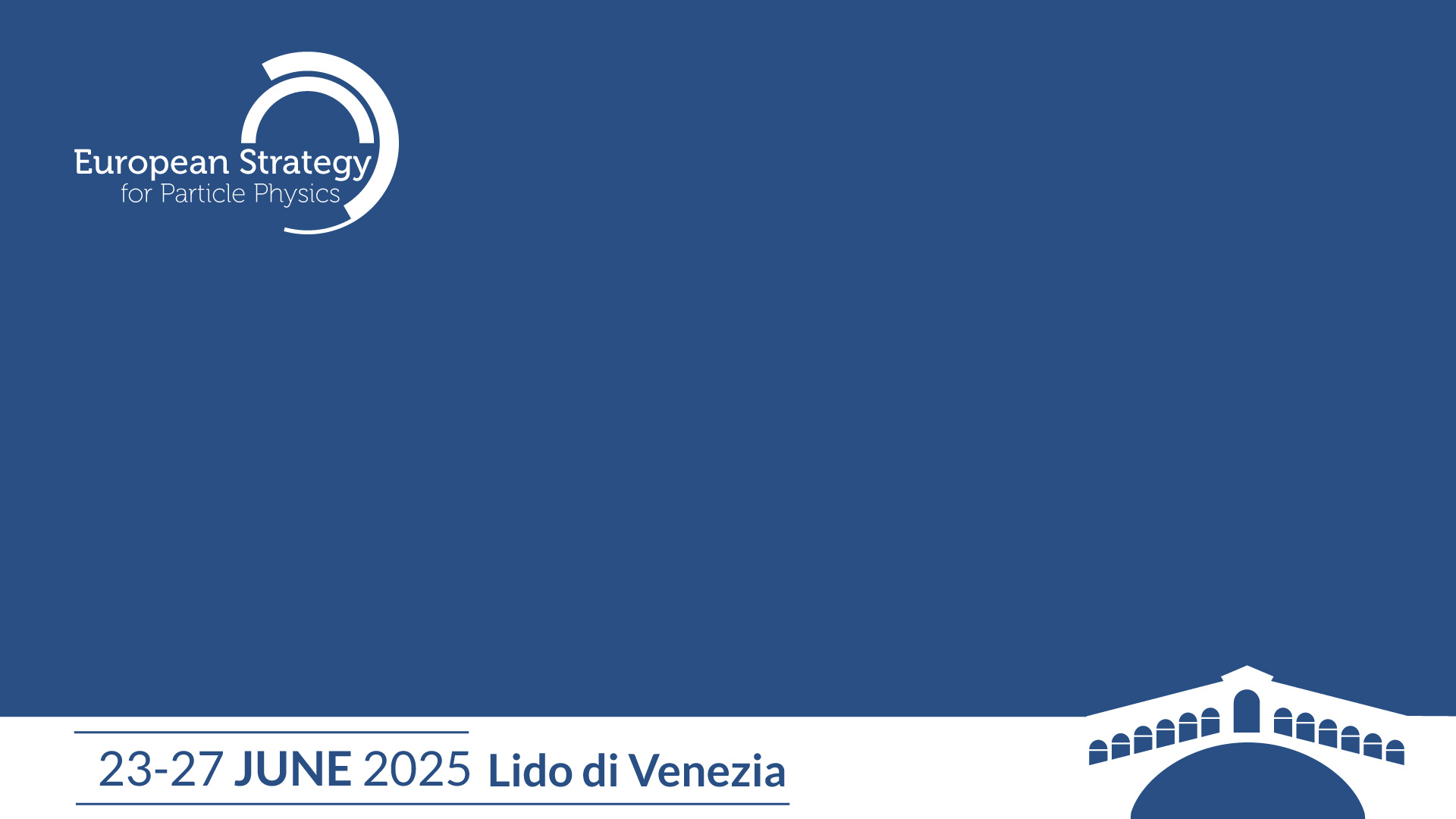 PARALLEL SESSION /  FLAVOUR PHYSICS
Theoretical landscape in flavour physics
Gino Isidori (University of Zürich)
The open questions: the SM flavour puzzle
Fermion masses are the results of the Yukawa interactions → Inescapable link between Higgs and flavor, whose origin can be addressed only beyond the SM…
High-energy
degrees of freedom
(UV theory)
qLi
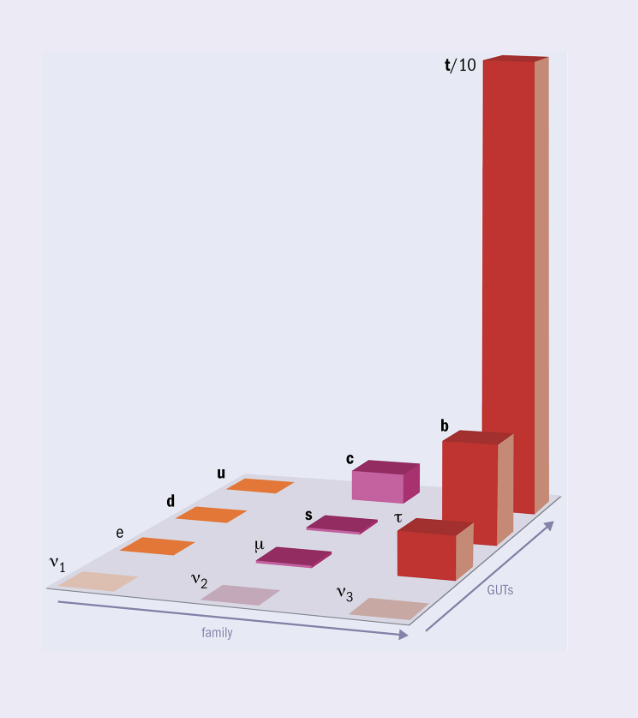 ???
H
uRj
_
YUij  qLi  uR j  H
“Message from the UV”
that we need to “decode”
2026 ESPPU – Open Symposium (Venice, June 2025) 		                   G. Isidori - Status and open questions in Flavour Physics
2
The open questions: the NP flavour puzzle
On general grounds, the flavor non-universal dynamics in the UV should give rise to effective contact interactions → violations of exact & approximate symmetries of the SM:
E.g.:
qLi
mR
g
H
bL
H
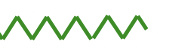 ???
???
???
uRj
sL
eL
H
H
_
Effective interaction which violates an exact symmetry 
of the SM
Effective interaction which violates an approximate symmetry of the SM
YUij  qLi  uR j  H
< 0.1
< 0.01
YU  ~
Strength of the contact interaction ~ Ceff /L2
1
Bs → mm
m → eg
2026 ESPPU – Open Symposium (Venice, June 2025) 		                   G. Isidori - Status and open questions in Flavour Physics
3
The open questions: the NP flavour puzzle
On general grounds, the flavor non-universal dynamics in the UV should give rise to effective contact interactions → violations of exact & approximate symmetries of the SM.
At present we do not see any of these effects, and this is often expressed in terms of strong bounds on effective NP scales:
N.B.: These bounds are obtained assuming unit couplings for the effective coefficients
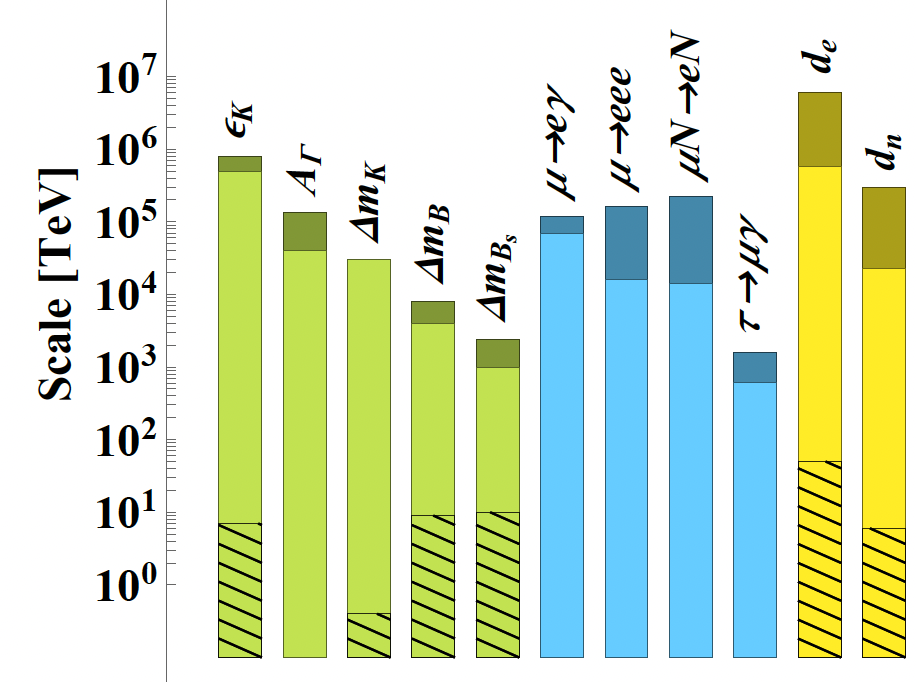 E.g.:
Cmeg
L2
1  
L2
→
Useful to show the potential, 
but rather misleading…
2026 ESPPU – Open Symposium (Venice, June 2025) 		                   G. Isidori - Status and open questions in Flavour Physics
4
How to address the challenges: Flavour in the SM EFT
No matter if NP is at the TeV scale or well above, it is always very heavy compared to the energy scale of low-energy flavour experiments → systematic description via the “SM EFT”
ci[d]
Λd-4
S
ℒSM-EFT =     ℒgauge    +    ℒHiggs   +
Oi[d]  (ψSM)
d > 4
Long-range structure of the theory
SM field
g2
g1
Most general description of heavy NP that we are not able to directly “excite”
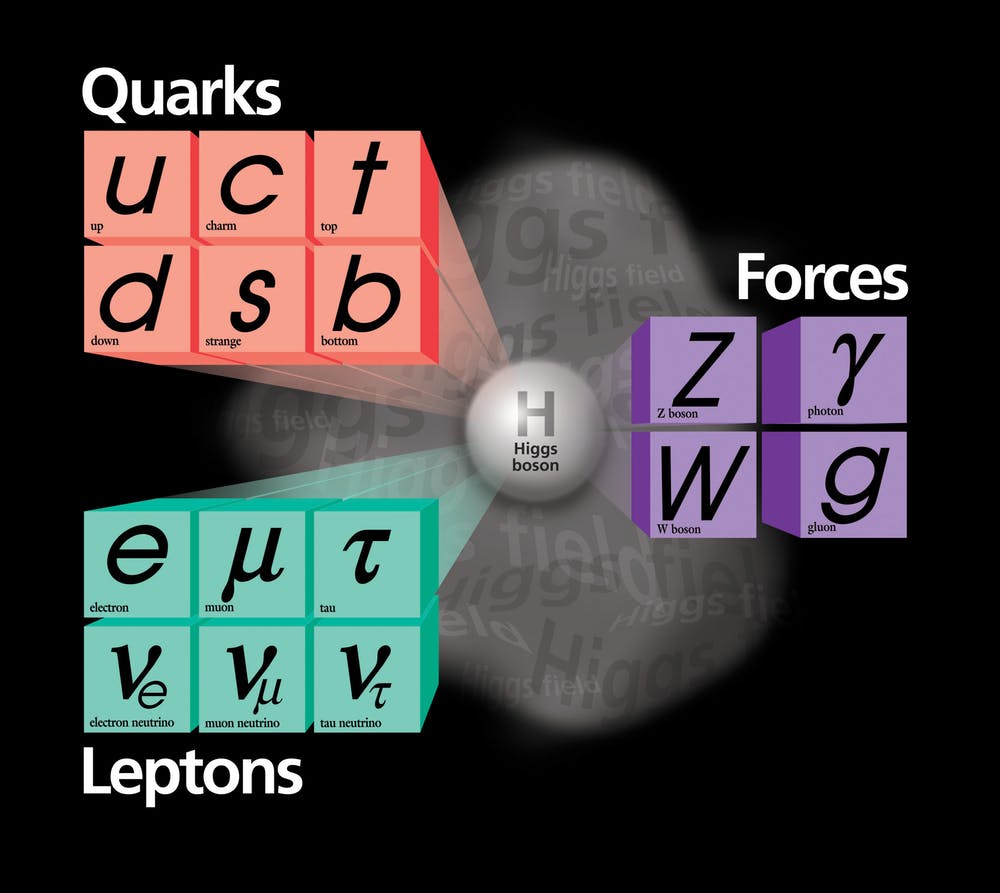 SM field
g1
g2
M2
2026 ESPPU – Open Symposium (Venice, June 2025) 		                   G. Isidori - Status and open questions in Flavour Physics
5
How to address the challenges: Flavour in the SM EFT
No matter if NP is at the TeV scale or well above, it is always very heavy compared to the energy scale of low-energy flavour experiments → systematic description via the “SM EFT”
ci[d]
Λd-4
S
ℒSM-EFT =     ℒgauge    +    ℒHiggs   +
Oi[d]  (ψSM)
d > 4
Don’t be scared by the large number of independent couplings of eff. operators!
Understanding the flavour structure of the SM EFT is a question of pivotal importance.
N. of independent couplings:
M
g
They do not indicate model parameters, but rather the number 
of observables we can probe 
(whose correlations depend on the 
unknown underlying model)
flavor
No flavor symmetry		         2499 [@d=6]    
Maximal flavor symmetry        	47 [@d=6]
2026 ESPPU – Open Symposium (Venice, June 2025) 		                   G. Isidori - Status and open questions in Flavour Physics
6
How to address the challenges @ large-scale facilities [b,c,t]
g             quarks              m                  e                 t                   n
_
b → s mm 	     Rbs (e/m)         b → s tt	   b → s nn 
b → c mn	     Rbc (e/m)         b → c tn
B(B → K nn),
B(B → K *nn),
…
b → s g         Bs ⟷ Bs
3q → 2q
_
_
_
b → d mm 	     Rbd (e/m)	         b → d tt	   b → d nn 
b → u mn	     Rbu (e/m)         b → u tn
3q → 1q
b → d g         Bd ⟷ Bd
B(Bs → mm),
B(B → K* mm),
AFB(B → K *mm),
…
Rt/m(D),  
Rt/m (D*), …
c → u mm 	     Rcu (e/m)	 			   c → u nn 
c → s mn	     Rcs (e/m)
c → d mn	     Rcd (e/m)
_
2q 
 1q
2q →
c → u g          D ⟷ D
N.B.: several observables for each transition
2l
1l
t → m g	 t → m qq 	      t → m mm 	t → m ee			        t → m nn
t → e g        t → e qq 	      t → m ee 	t → e ee 			        t → e nn
3l →
2026 ESPPU – Open Symposium (Venice, June 2025) 		                   G. Isidori - Status and open questions in Flavour Physics
7
How to address the challenges @ dedicated facilities [K, p, m, EDMs]
g             quarks              m                  e                 t                   n
s → d mm 	     Rsd (e/m)	                	             s → d nn 
s → u mn	     Rsu (e/m)
d → u mn         Rdu (e/m)
2q 
 1q
_
→1q
s → d g          K ⟷ K
2l → 1l
m → e g	 mN → eN 	        			m → e ee			        m → e nn
gm
2l → 2l
dm
1l → 1l
de
1q → 1q
dN
2026 ESPPU – Open Symposium (Venice, June 2025) 		                   G. Isidori - Status and open questions in Flavour Physics
8
I. Bounds on effective scales for generic (unit) couplings
Expected  improv.
Current bound
ESPP2026 Preliminary
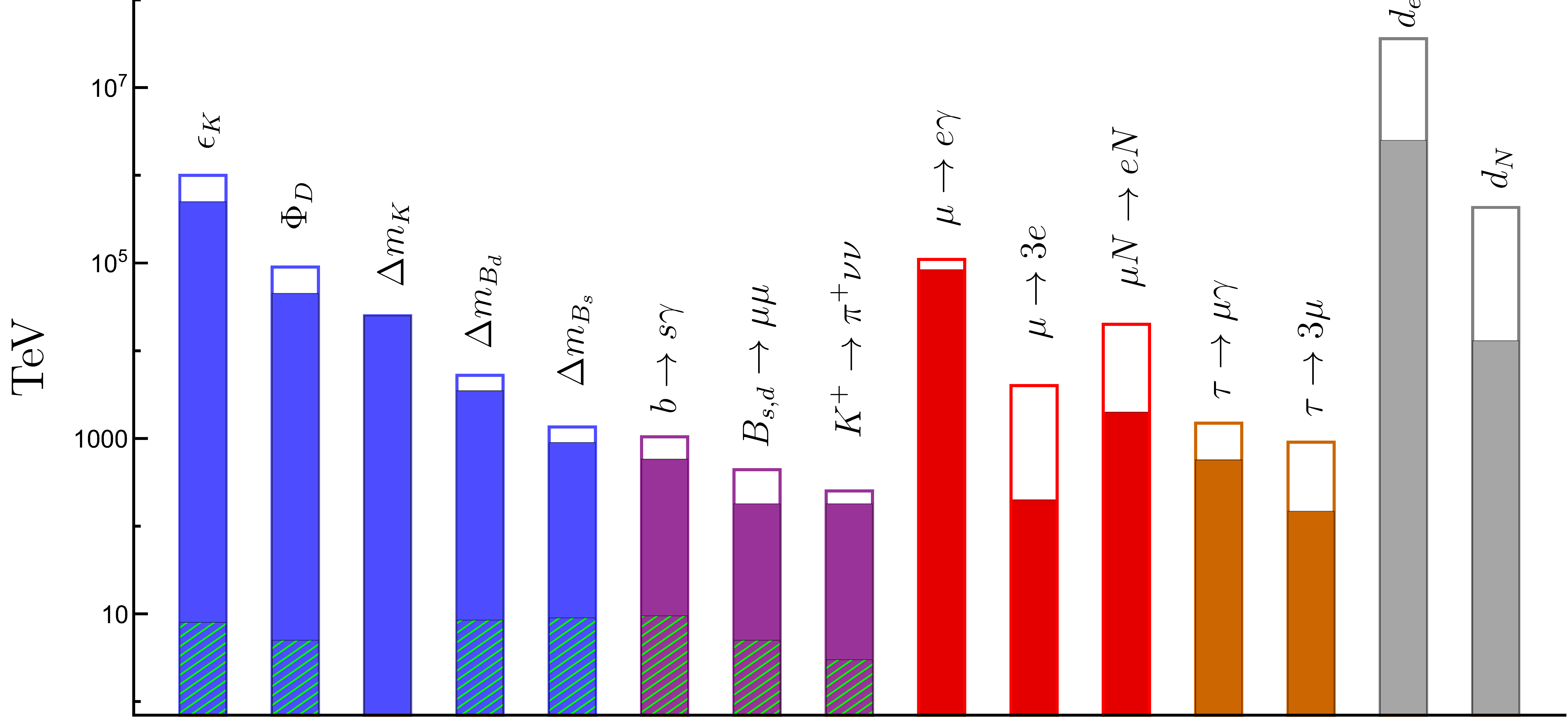 Most of the improv.  here 
comes from improved
CKM determination
LFV(m→e)
EDMs
DF=2
(DF=1)quarks
LFV(t →e)
2026 ESPPU – Open Symposium (Venice, June 2025) 		                   G. Isidori - Status and open questions in Flavour Physics
9
I. Bounds on effective scales for generic (unit) couplings
Expected  improv.
Current bound
ESPP2026 Preliminary
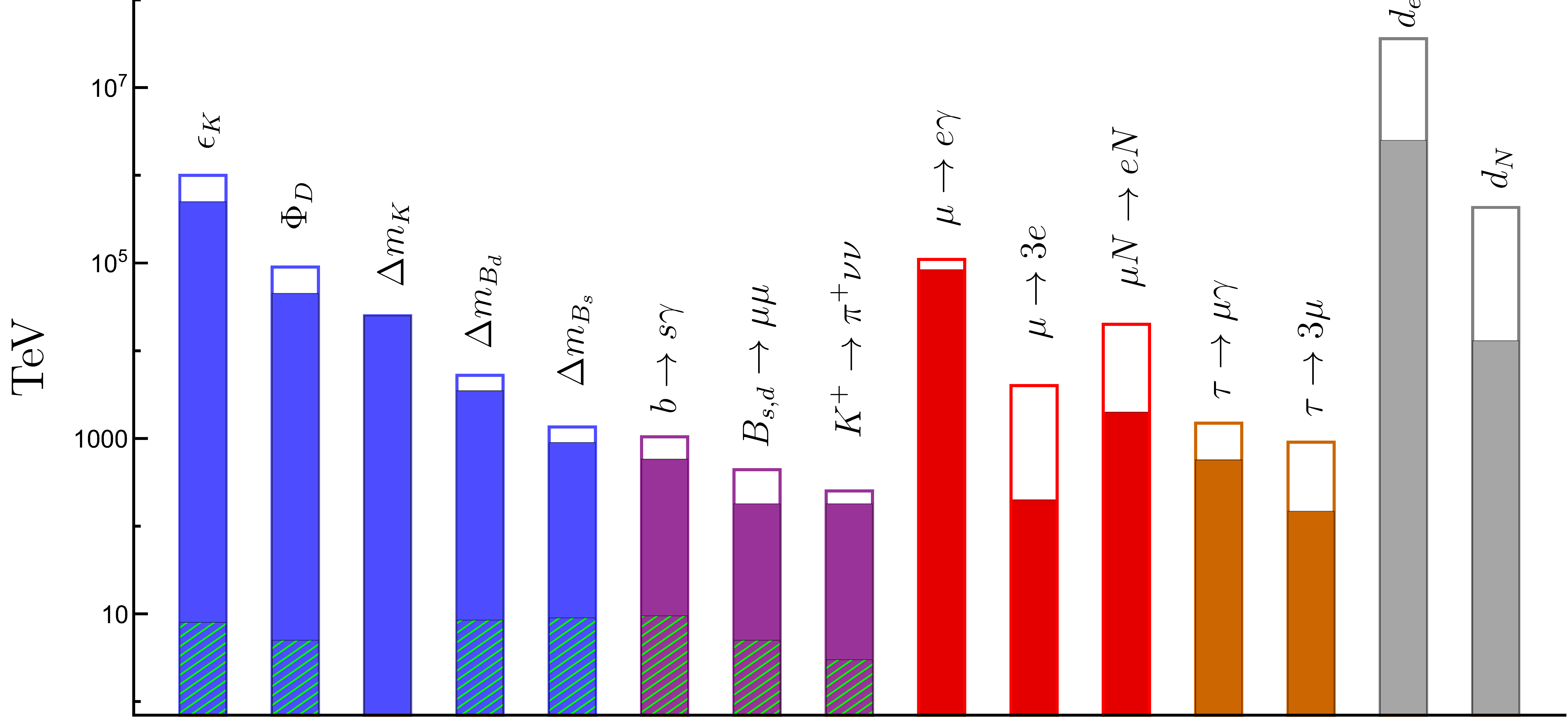 Possible reach of 
a dedicated exp.
LFV(m→e)
EDMs
DF=2
(DF=1)quarks
LFV(t →e)
2026 ESPPU – Open Symposium (Venice, June 2025) 		                   G. Isidori - Status and open questions in Flavour Physics
10
I. Bounds on effective scales for generic (unit) couplings
Main message of these bounds: high discovery potential 
of selected flavour observables
ESPP2026 Preliminary
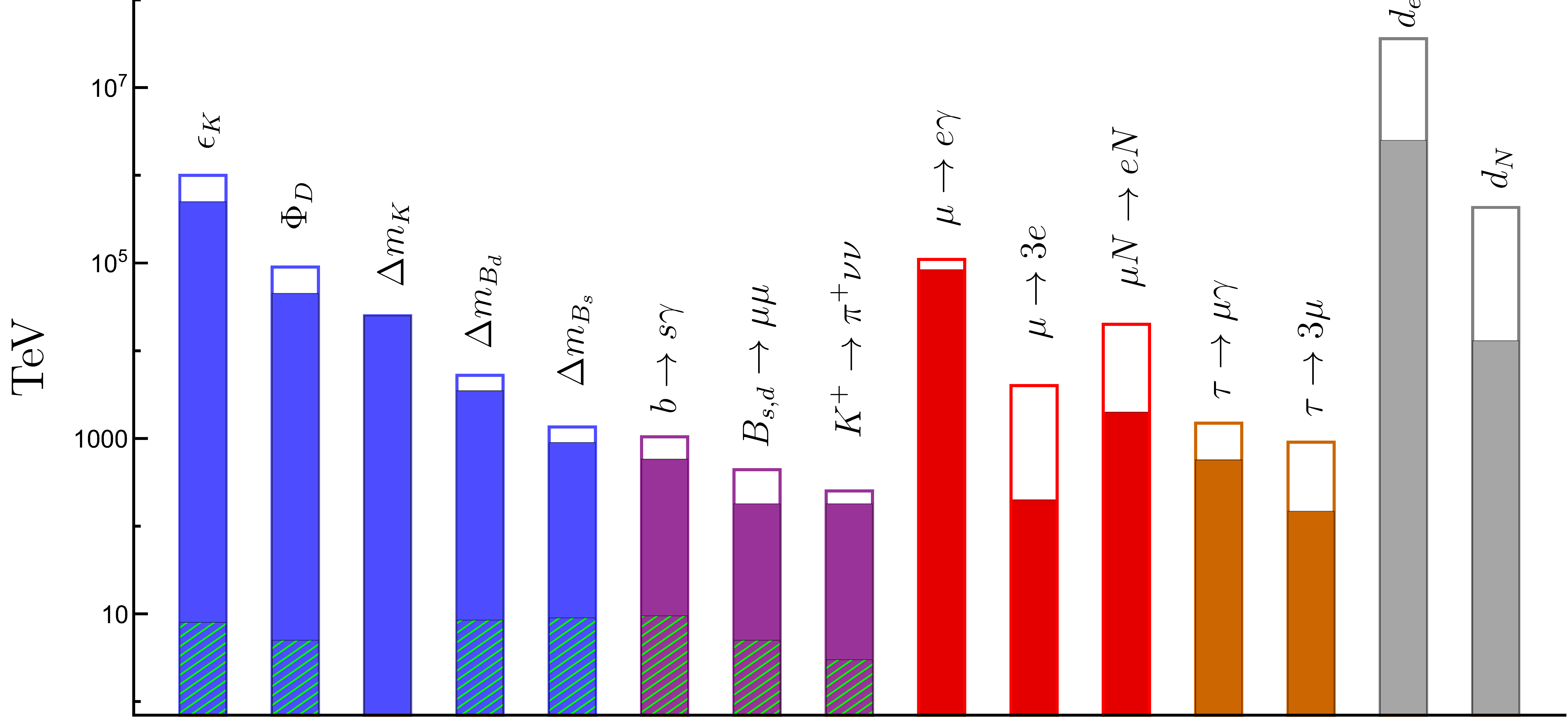 To understand the impact of the whole flavour program in constraining (realistic) BSM -> need more hypotheses
CKM-like 
couplings (MFV)
LFV(m→e)
EDMs
DF=2
(DF=1)quarks
LFV(t →e)
2026 ESPPU – Open Symposium (Venice, June 2025) 		                   G. Isidori - Status and open questions in Flavour Physics
11
II. An explicit example of flavour –  EW interplay (assuming NP)
Looking at bounds from individual observables  misses the main point of indirect NP searches, 
which is the interplay of a large number of observables in “decoding” the underlying theory
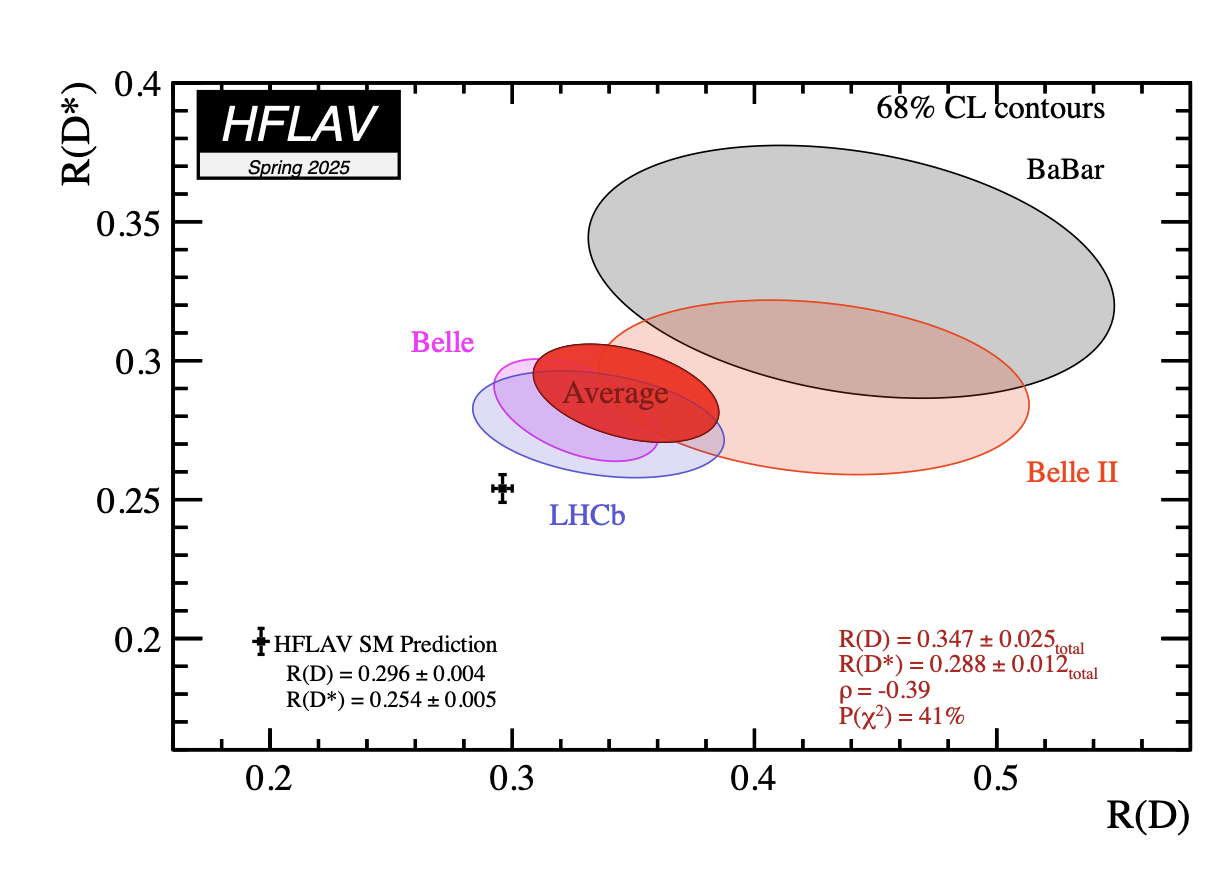 To illustrate this point worth to consider an explicit example assuming a NP signal
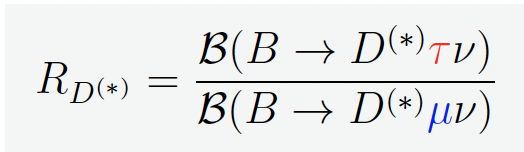 2026 ESPPU – Open Symposium (Venice, June 2025) 		                   G. Isidori - Status and open questions in Flavour Physics
12
II. An explicit example of flavour –  EW interplay (assuming NP)
Looking at bounds from individual observables  misses the main point of indirect NP searches, 
which is the interplay of a large number of observables in “decoding” the underlying theory
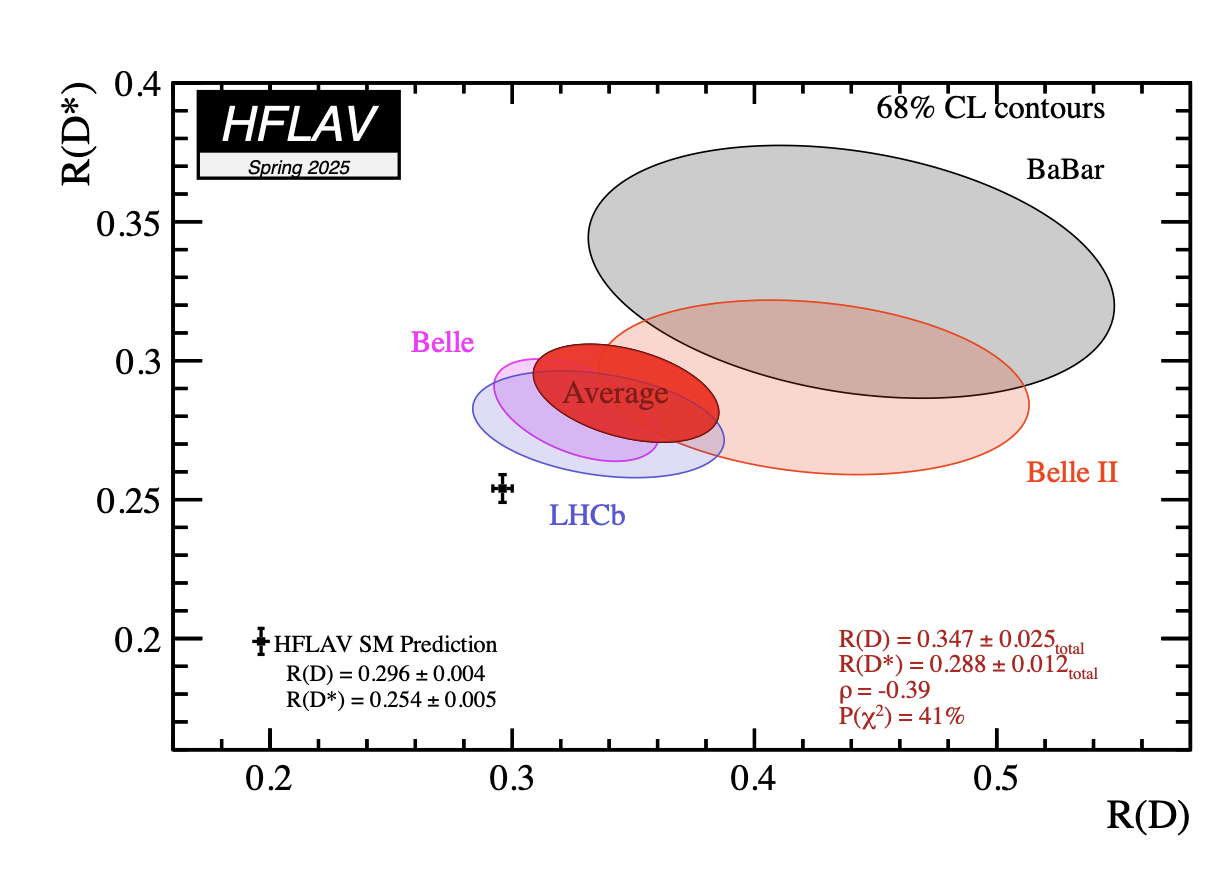 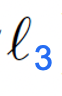 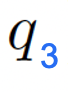 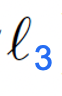 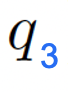 bL
nL
bL
tL
sL
nL
sL
tL
B →K nn
B →K tt
tL
bL
tL
W
tL(nL)
Z
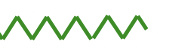 Z → tt (nn)
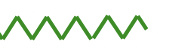 bL
tL
nL
tL(nL)
t →mnn
s(pp →tt)
2026 ESPPU – Open Symposium (Venice, June 2025) 		                   G. Isidori - Status and open questions in Flavour Physics
13
II. An explicit example of flavour –  EW interplay (assuming NP)
Looking at bounds from individual observables  misses the main point of indirect NP searches, 
which is the interplay of a large number of observables in “decoding” the underlying theory
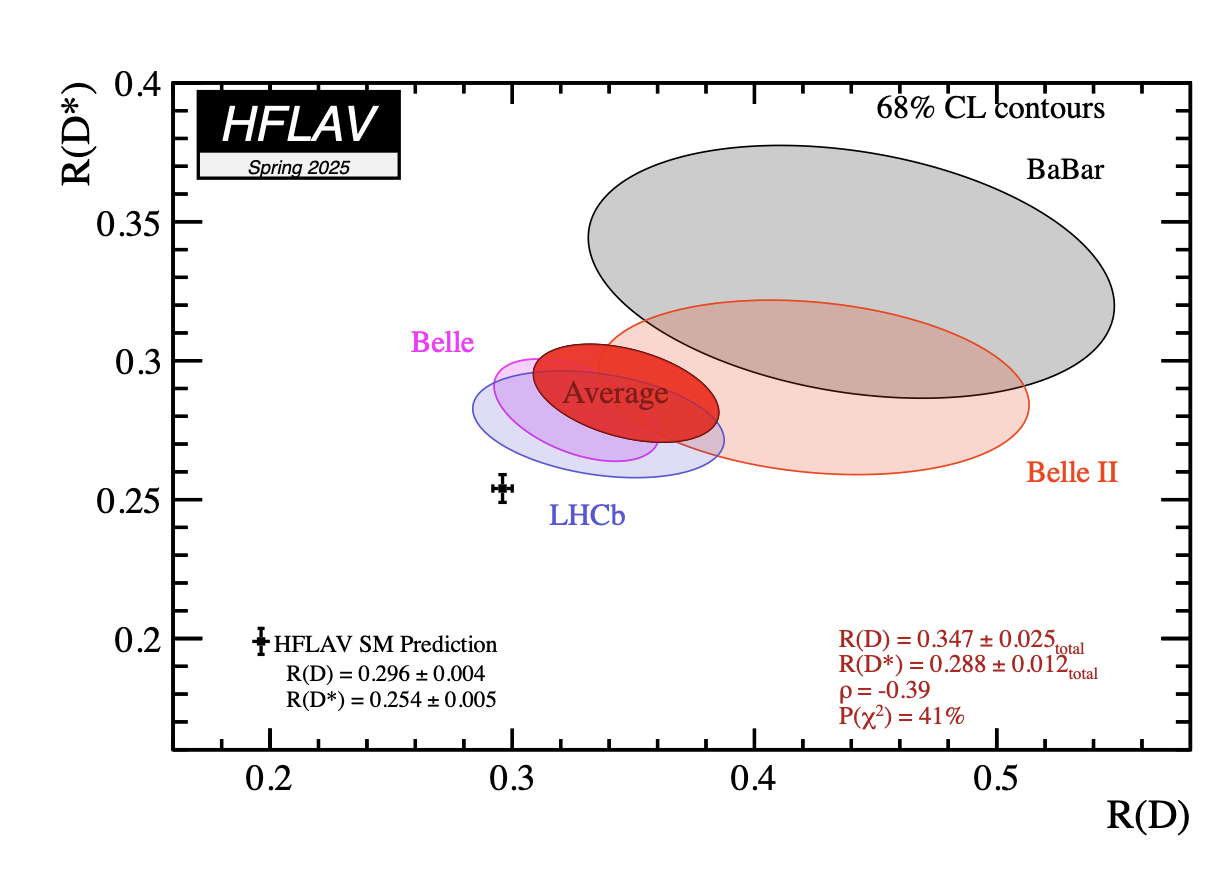 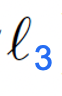 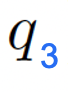 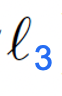 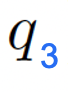 A simple, consistent, description 
of the system involves (at least)  
3 parameters:
Two Wilson coefficients,        

One flavour-mixing parameter,   e = O(1):         = bL + e |Vts| sL
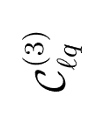 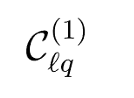 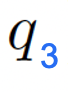 2026 ESPPU – Open Symposium (Venice, June 2025) 		                   G. Isidori - Status and open questions in Flavour Physics
14
II. An explicit example of flavour –  EW interplay (assuming NP)
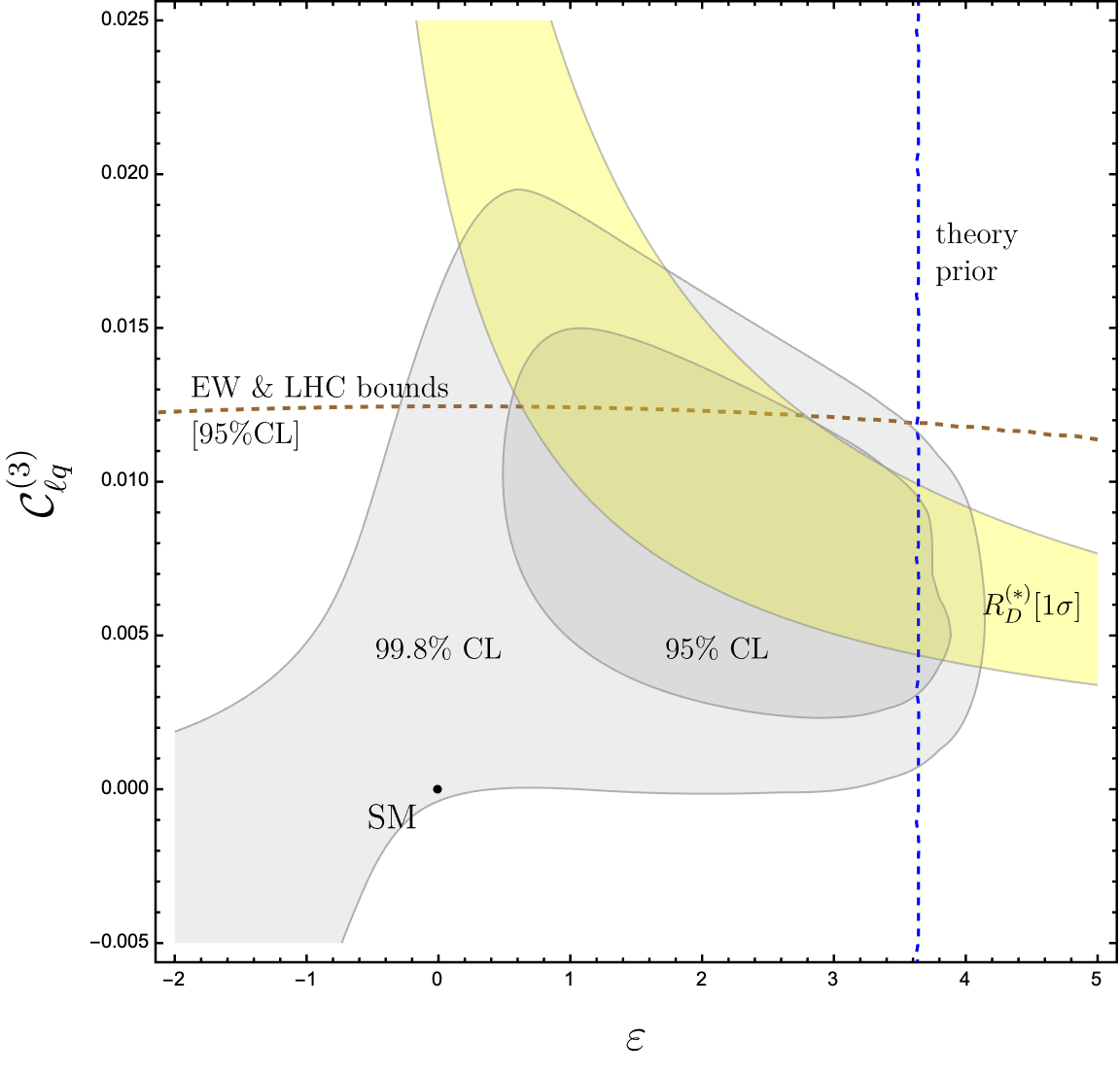 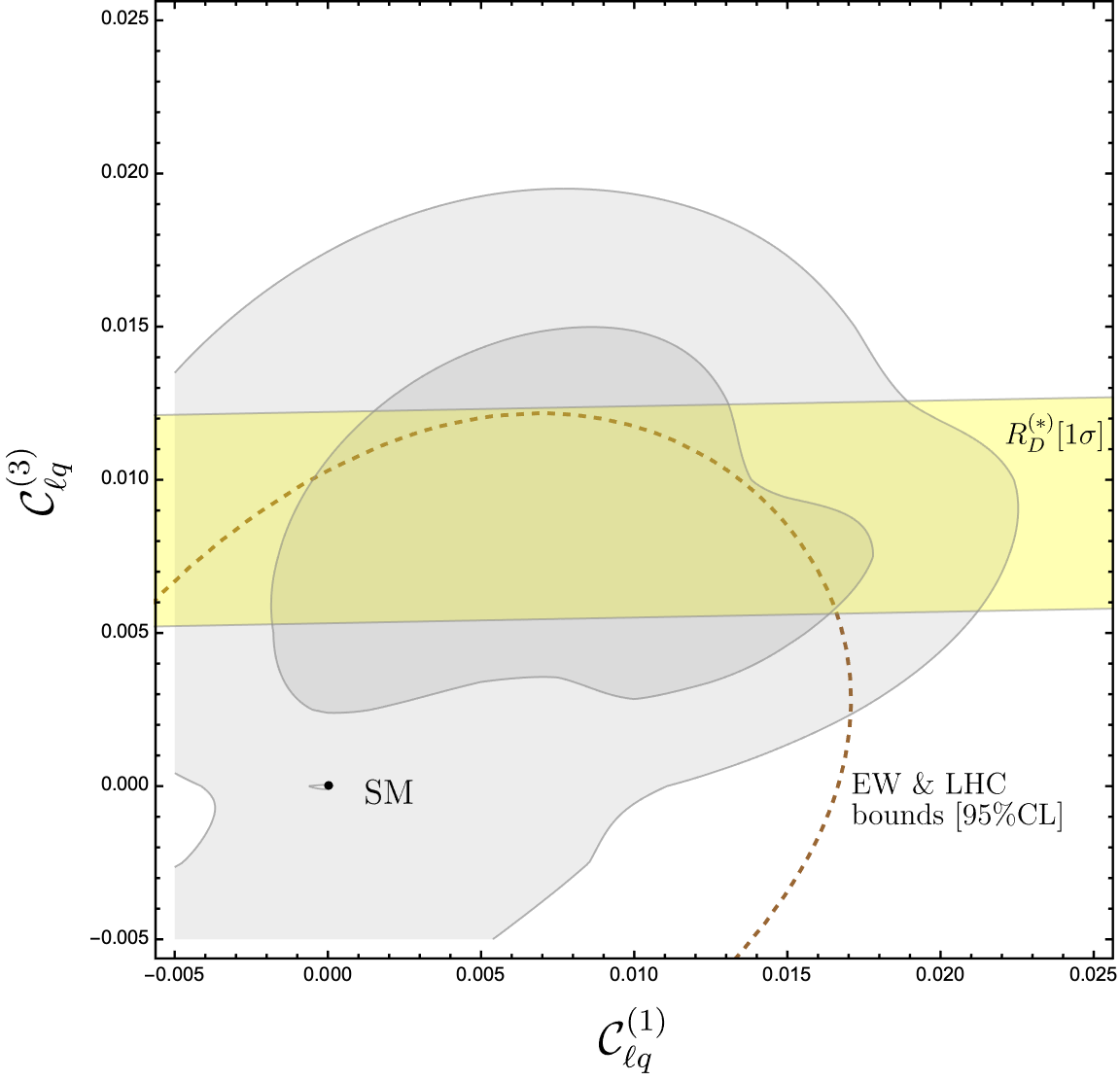 ESPP2026 Preliminary
ESPP2026 Preliminary
Wi’
g/M
Ui
1 TeV
2 TeV
Z’
2026 ESPPU – Open Symposium (Venice, June 2025) 		                   G. Isidori - Status and open questions in Flavour Physics
15
II. An explicit example of flavour –  EW interplay (assuming NP)
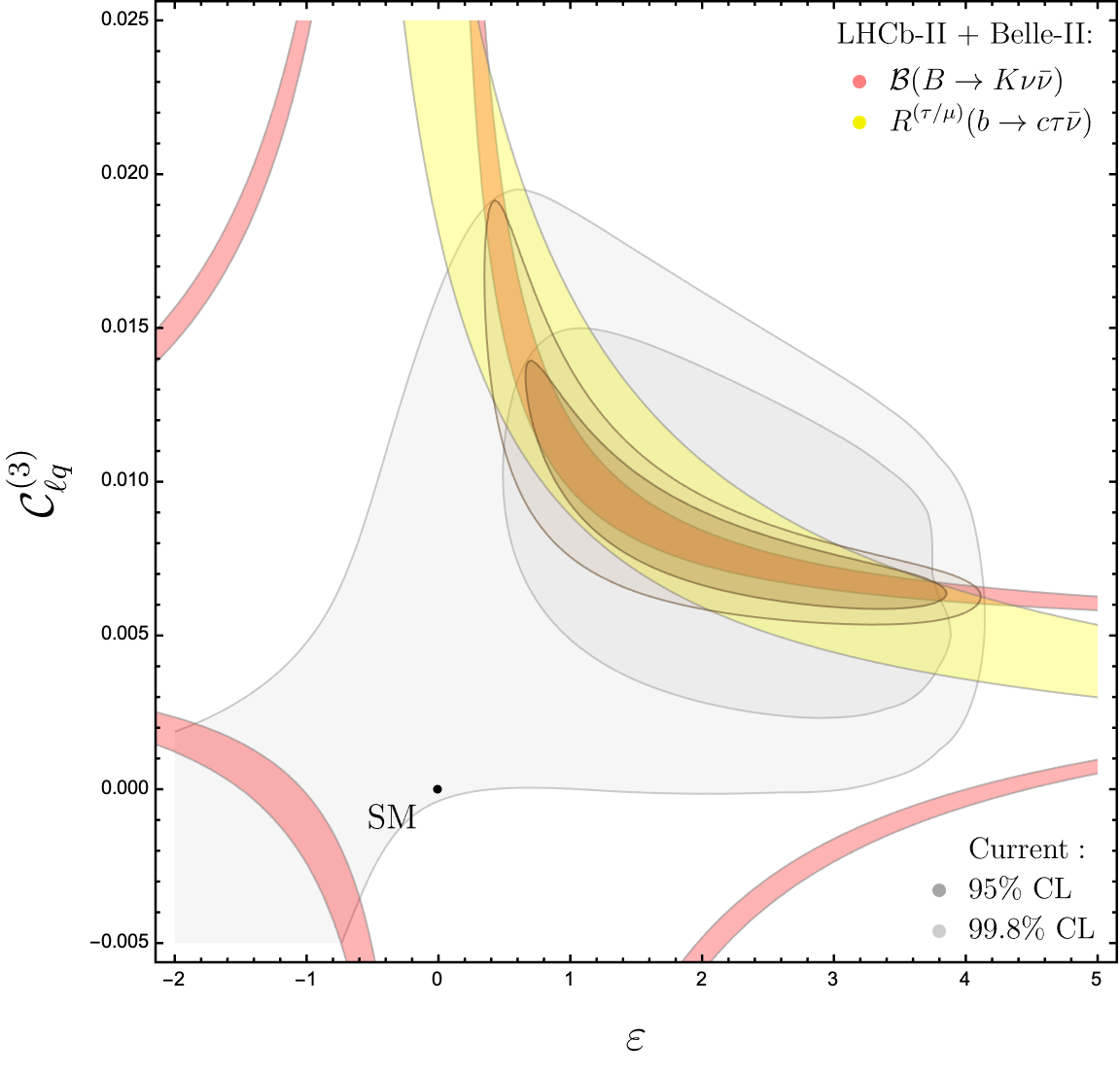 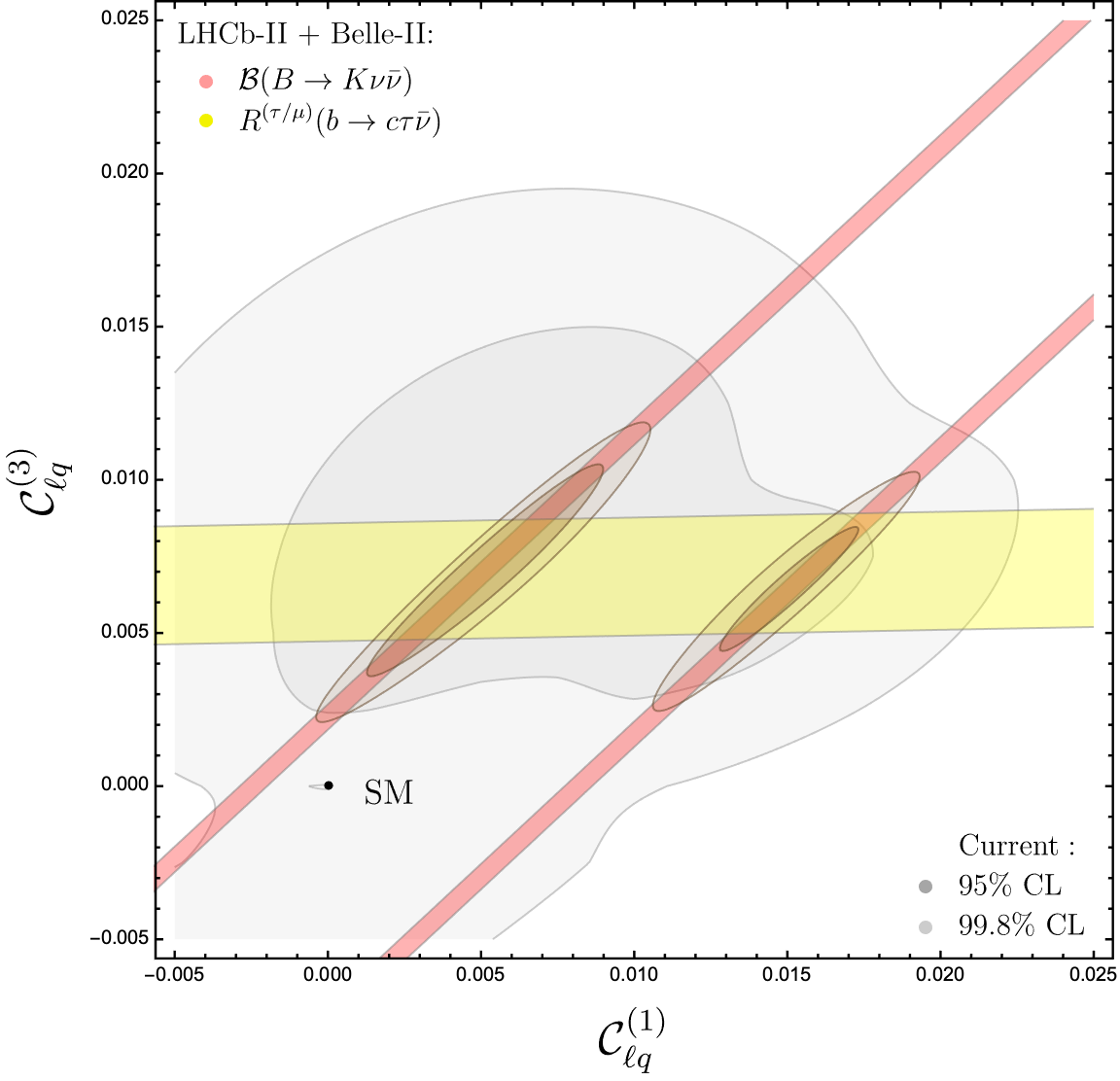 ESPP2026 Preliminary
ESPP2026 Preliminary
2026 ESPPU – Open Symposium (Venice, June 2025) 		                   G. Isidori - Status and open questions in Flavour Physics
16
II. An explicit example of flavour –  EW interplay (assuming NP)
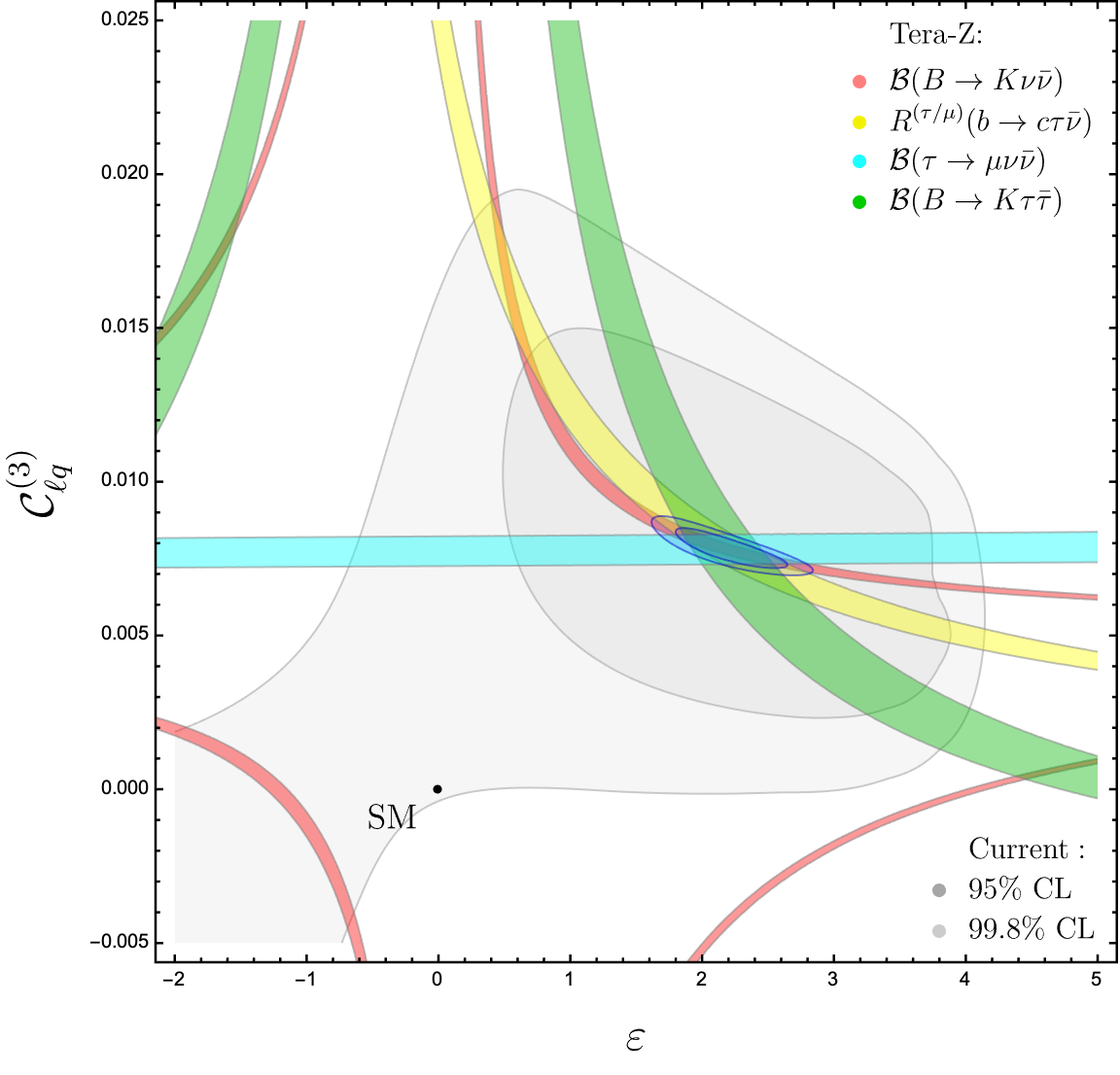 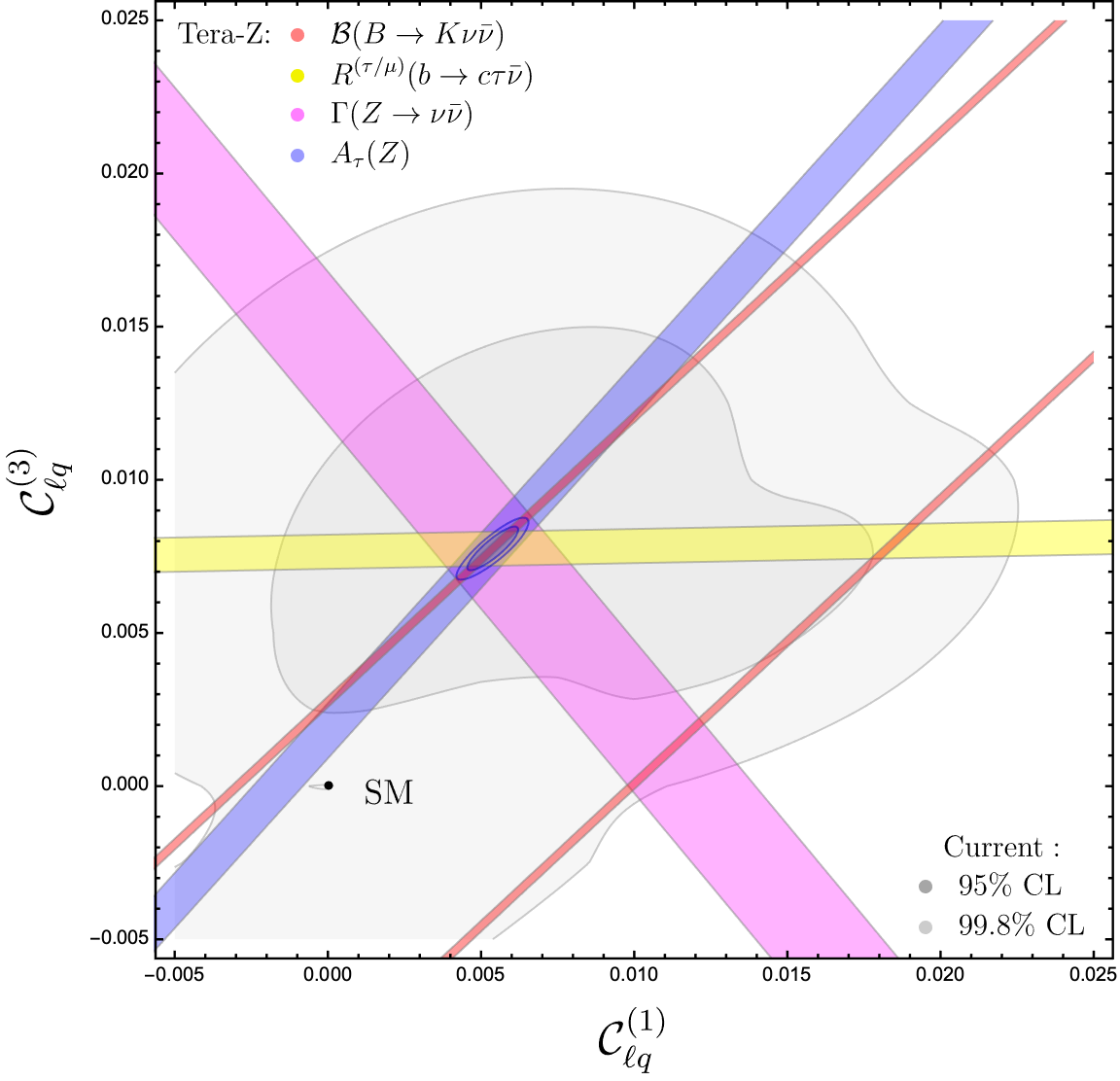 ESPP2026 Preliminary
ESPP2026 Preliminary
2026 ESPPU – Open Symposium (Venice, June 2025) 		                   G. Isidori - Status and open questions in Flavour Physics
17
About flavour, EW, and Higgs physics interplay
What I have illustrated is only an example, but the conclusions are very general:
The interplay of a large number of observables is a key ingredient if we aim to “decode” the underlying theory via indirect measurements and/or “validate” indirect BSM evidences 	(in concrete models there are no hundreds parameters, but likely more than three…) and flavour physics represent a particularly “rich” domain of NP sensitive observables.
Precision Higgs, electroweak, and flavour physics are three faces of the same strategy: 
for all of them the primary objective is indirect discovery
in realistic models, with TeV-scale NP, they provide very complementary information
2026 ESPPU – Open Symposium (Venice, June 2025) 		                   G. Isidori - Status and open questions in Flavour Physics
18